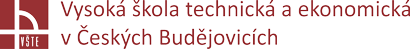 Možnosti aplikace zinkování jako protikorozní ochrany v strojírenském průmyslu
Autor práce:      David Kozák
Vedoucí práce:  Ing. Monika Karková, Ph.D.
Oponent práce: Ing. Martin Podařil, Ph.D.
Obsah
Motivace 
Cíl práce
Výzkumný problém
Metodika práce
Dosažené výsledky
Závěr
Motivace a důvody k řešení daného tématu
Rozšíření znalostí protikorozní ochrany
Použití technologie v praxi
Možnost být u procesu výroby
Zkušenost s měřením vzorků v laboratořích
Cíl práce
Přiblížit téma koroze a protikorozní ochrany
Zabývat se technologií galvanického a žárového zinkování
Realizovat laboratorní měření u vybraných vzorků
Porovnat jednotlivé technologie galvanického a žárového zinkování, určit vhodnost jejich použití v průmyslu
Výzkumný problém
Přímé zaměření na technologie zinkování 
Měření pokovených vzorků, vyhodnocení jednotlivých povrchů
Obohacení oblasti protikorozní ochrany resp. galvanického a žárového zinkování
Metodika práce
Vizuální kontrola přímá
Vizuální kontrola nepřímá
Zkouška drsnosti povrhu povlakové vrstvy
Zkouška tloušťky povlakové vrstvy
Dosažené výsledky
Přiblíženo téma koroze a technologie galvanického a žárového zinkování
Přesné stanovení výrobních postupů
Výsledky provedených zkoušek u galvanicky a žárově zinkovaných vzorků
Vyhodnocení vhodnosti použití jednotlivých technologií
Závěr
Galvanicky zinkované vzorky  –  menší drsnost povlakové vrstvy -> lepší estetický vzhled
Snadná regulace tloušťky povlakové vrstvy
Vhodnost použití -> méně agresivní prostředí, vnitřní prostory, tam kde je kladen důraz na estetiku
Žárově zinkované vzorky – větší drsnost povlakové vrstvy -> horší estetický vzhled -> lepší korozní odolnost
Dvojí spojení povlakové vrstvy s podkladovým materiálem
Vhodnost použití -> agresivní prostředí, venkovní prostory
Námět pro další práci: zkoušky sloužící k simulaci korozního prostředí a mechanického namáhání
Děkuji Vám za pozornost